СКАЖИ КОРРУПЦИИ – НЕТ!
 
ЛЕГКОЕ РЕШЕНИЕ ВОПРОСА – ТЯЖКИЕ ПОСЛЕДСТВИЯ!
 
Сегодня проплаченный экзамен – завтра ошибка на операционном столе!

Сегодня проверка «по договорённости» – завтра пожар в жилом доме!

Сегодня водительские права без экзамена – завтра сбитый пешеход!








Когда Вы берете или даете взятку, помните – Вы не просто нарушаете закон, Вы совершаете преступление против себя, 
своих близких, против своего будущего!
 
За совершение коррупционных правонарушений предусмотрена уголовная, административная, гражданско-правовая и дисциплинарная ответственность в соответствии с законодательством Российской Федерации.

ВЗЯТКА МОЖЕТ ЛИШИТЬ СВОБОДЫ КАК БЕРУЩЕГО, 
ТАК И ДАЮЩЕГО!
 
О ставших известными Вам фактах коррупции сообщите 
по телефонам экстренного реагирования: 

Телефон полиции 02, 102                                  УФСБ России 
УМВД России по городу Волгограду              по Волгоградской области
дежурная часть 97-22-90                                   телефон доверия 33-24-10

ГУ МВД России                                                  Телефон доверия 
по Волгоградской области                                администрации 
дежурная часть 30-43-45                                   Волгограда 30-13-06
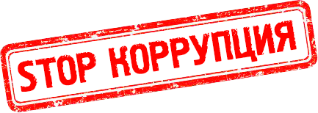